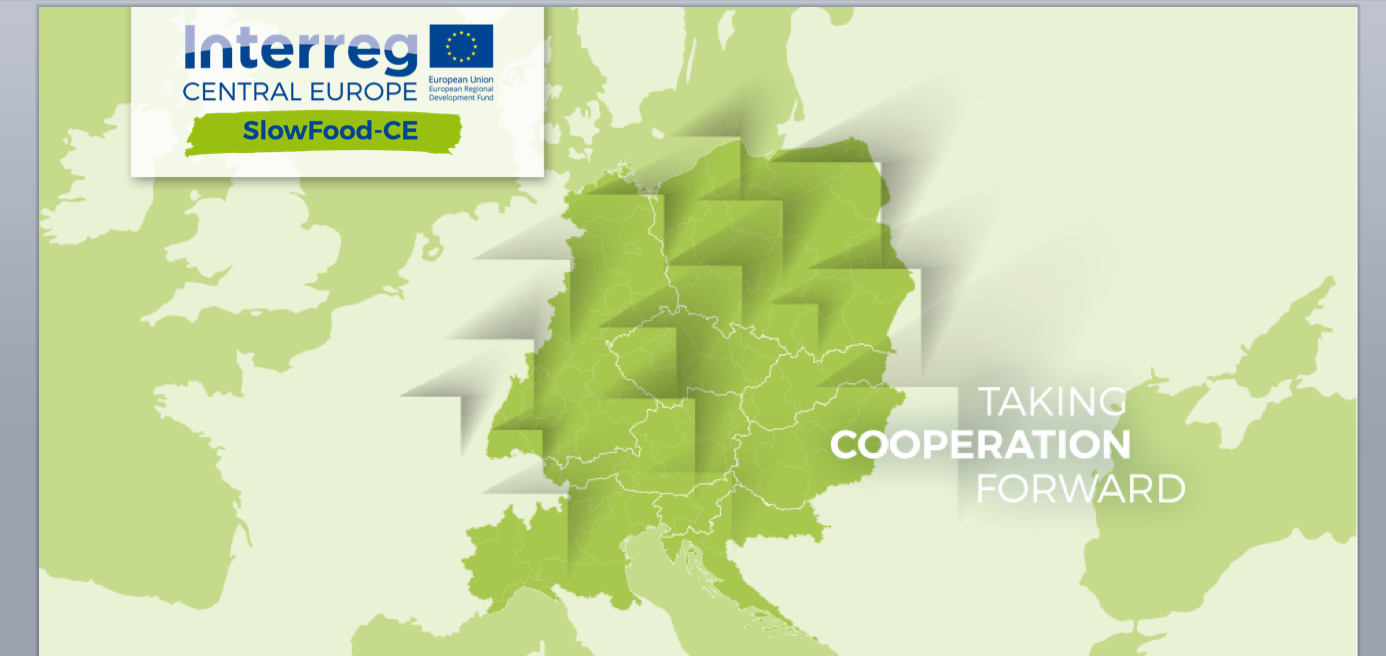 Kurs szkoleniowy w zakresie OCHRONY ZASOBÓW
DZIEDZICTWA KULTUROWEGO I KULINARNEGO
Kurs szkoleniowy w zakresie ochrony zasobów Dziedzictwa Kulturowego i Kulinarnego
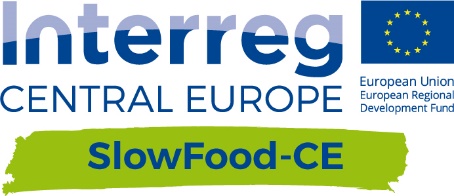 Cele kursu i faza realizacji projektu
Waloryzacja: co to oznacza?
Koncepcja waloryzacji według Slow Food
Jak poddawać waloryzacji: 4 Klastry
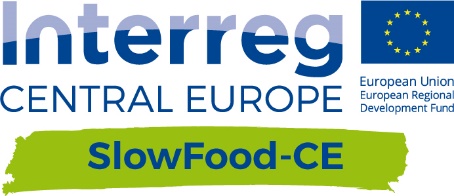 Cele szkolenia
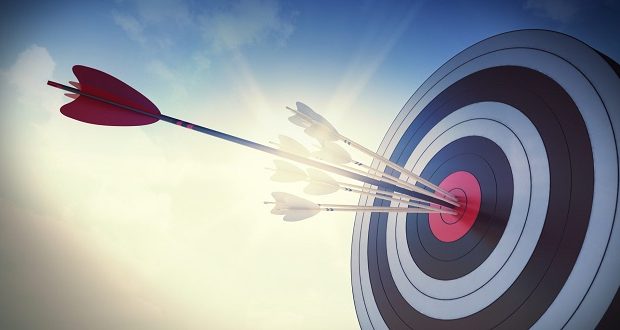 Celem szkolenia jest zapoznanie uczestników z podstawowymi pojęciami, najlepszymi praktykami oraz wytycznymi, które pozwolą na zrównoważone wykorzystanie żywności będącej częścią dziedzictwa kulinarnego na danym terytorium
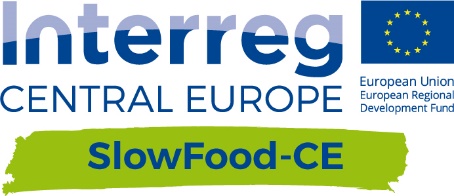 Faza realizacji projektu
Aktualnie rozwijana jest druga faza projektu Slow Food-CE
Jesteśmy tutaj
IDENTYFIKACJA/MAPOWANIE 
DZIEDZICTWA KULINARNEGO
WALORYZACJA
DZIEDZICTWA KULINARNEGO
DZIAŁANIE PILOTAŻOWE
STRATEGIA MIĘDZYNARODOWA
WPT2
WPT3
WPT1
WPT4
Kurs szkoleniowy w zakresie ochrony zasobów 
Dziedzictwa Kulturowego i Kulinarnego
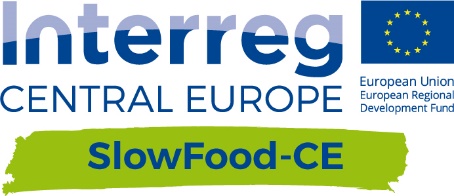 Cele kursu i faza realizacji projektu
Waloryzacja: co to oznacza?
Koncepcja waloryzacji według Slow Food
Jak poddawać waloryzacji: 4 Klastry
Waloryzacja: co to oznacza?
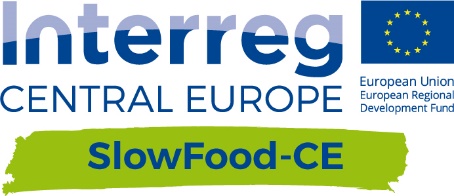 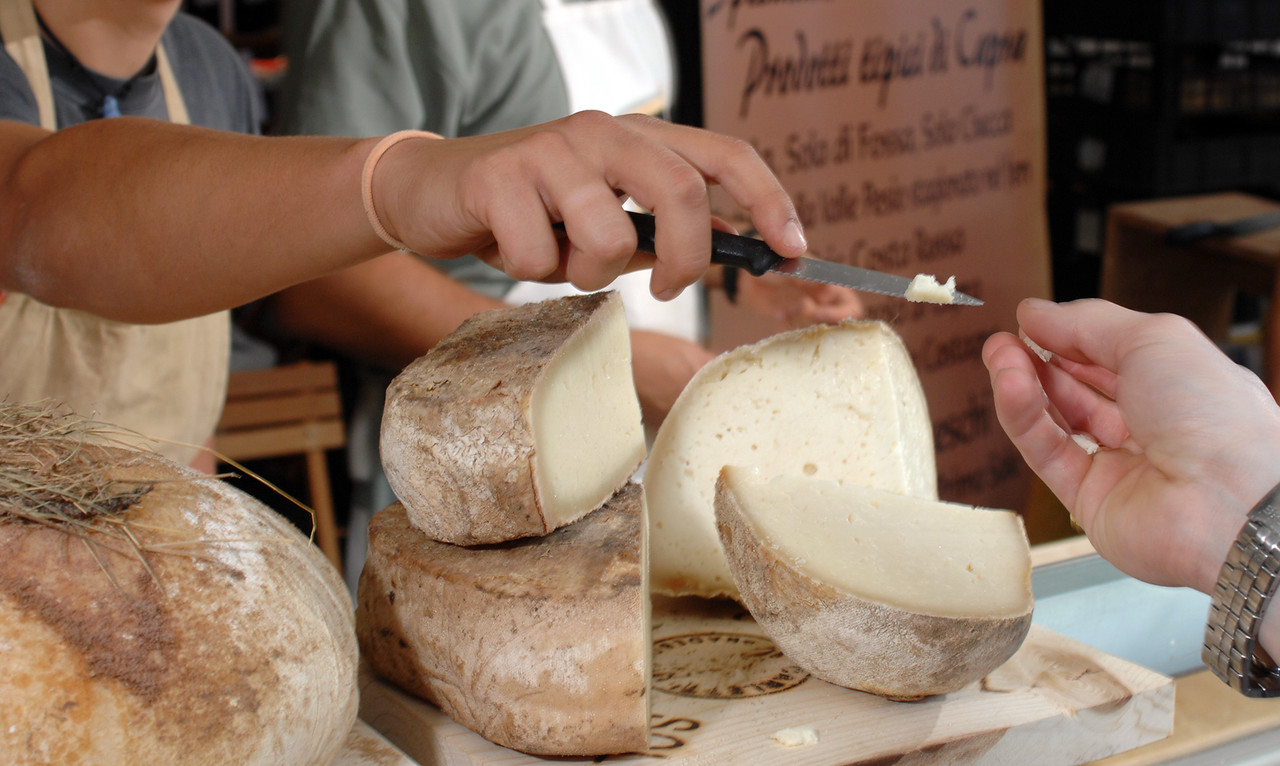 Wszystkie techniki i metodologie, które pozwalają na nadanie danemu dobru większej wartości oraz
mechanizmy zarządzania i promocji, które umożliwiają przekazanie tej wartości beneficjentom.
Waloryzacja zakłada również edukację, która jest niezbędna dla zdobycia wiedzy,
a w konsekwencji, zwiększenia zdolności beneficjentów do korzystania z tegoż dobra.
Przedmiotem waloryzacji mogą być:
Dobra materialne
Dobra niematerialne (tradycje, umiejętności, …)
Kurs szkoleniowy w zakresie ochrony zasobów 
Dziedzictwa Kulturowego i Kulinarnego
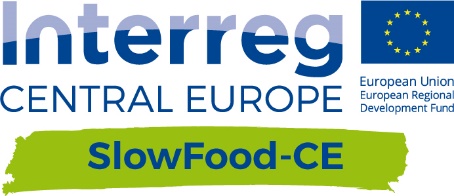 Cele kursu i faza realizacji projektu
Waloryzacja: co to oznacza?
Koncepcja waloryzacji według Slow Food i projekty
Jak poddawać waloryzacji: 4 Klastry
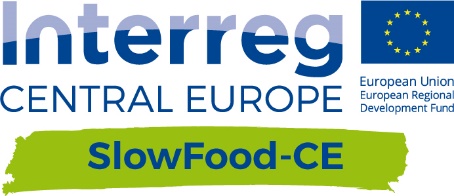 Koncepcja waloryzacji według Slow Food
Co powinno się poddawać waloryzacji?

2 główne kryteria dotyczące produktów żywnościowych
1. DOBRO
2. ZAGROŻENIE ZNIKNIĘCIEM
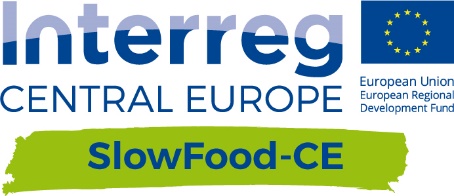 Koncepcja waloryzacji według Slow Food
Jakie elementy biorą udział w procesie waloryzacji?
Zainteresowane podmioty

Slow Food = koordynator
Producenci = główni uczestnicy
Konsumenci = koproducenci
Czynniki sukcesu

Edukacja 
Umiejętności techniczne,
 Umiejętności komunikacyjne (opowiadanie historii)
Tworzenie sieci kontaktów z innymi producentami
Społeczność
Element kluczowy

Produkt
Rozpoznawalność producentów
Region wytwarzania
Aspekty kulturalne
Kurs szkoleniowy w zakresie ochrony zasobów 
Dziedzictwa Kulturowego i Kulinarnego
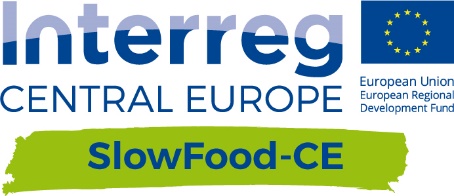 Cele kursu i faza realizacji projektu
Waloryzacja: co to oznacza?
Koncepcja waloryzacji według Slow Food i projekty
Jak poddawać waloryzacji: 4 Klastry
Jak poddawać waloryzacji
Najlepsze praktyki
Projekty, które są przykładami waloryzacji Dziedzictwa Kulturowego i Kulinarnego. Zostały one opracowane przez Slow Food i ich metodologie i narzędzia mogą być wykorzystywane jako działania pilotażowe
Klastry zostały wyznaczone, aby pogrupować różne inicjatywy i działania, które można realizować w ramach waloryzacji dziedzictwa kulturowego
RYNKI PUBLICZNE
RYNEK ZIEMI
KUCHARZE I SZEFOWIE KUCHNI
STOWARZYSZENIE SZEFÓW KUCHNI
ZRÓWNOWAŻONA TURYSTYKA
PODRÓŻE SLOW FOOD
EDUKACJA
EDUKACJA SLOW FOOD
Rynki Publiczne
Jaka jest ich rola
w waloryzacji 
Dziedzictwa Kulturowego i Kulinarnego?
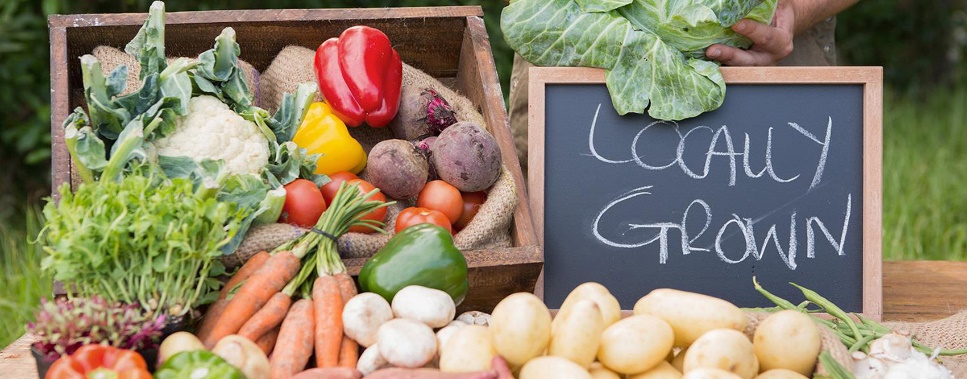 Sprzedaż bezpośrednia (od producenta do konsumenta)
Społeczności miejskie spotykają się z rolnikami
Produkty wysokiej jakości
Wielofunkcyjność sprzedaż, kupno, spotkania, wymiana wiedzy, 		    szkolenie, testowanie, tworzenie sieci kontaktów,   
                                            tworzenie społeczności
[Speaker Notes: Aby szerzej omówić ten temat:
- przedstaw Rynki Slow Food jako jedną z najlepszych praktyk tego klastra; informacje można odnaleźć na stronie internetowej: https://www.fondazioneslowfood.com/en/what-we-do/earth-markets/
- wydrukuj i rozdaj «wskazówki» - pobierz dokument tutaj  http://www.granaidellamemoria.it/edu/pluginfile.php/464/mod_page/content/22/PUBLIC%20MARKETS_The%20guidelines.pdf]
Kucharze i szefowie kuchni
Jaka jest ich rola
w waloryzacji 
Dziedzictwa Kulturowego i Kulinarnego?
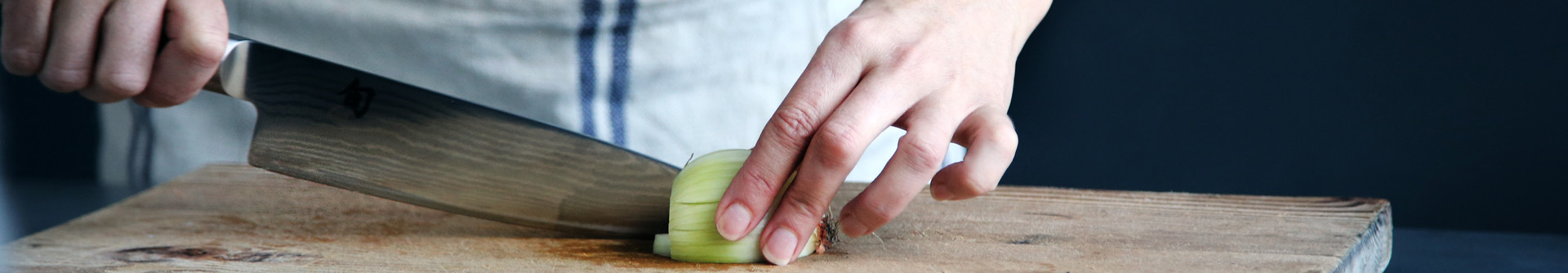 tworzenie sieci wzajemnego zrozumienia i współpracy z drobnymi, lokalnymi i zrównoważonymi producentami żywności;

promowanie zrównoważonego spożycia żywności poprzez informowanie konsumentów o bioróżnorodności, oddziaływaniu żywności na środowisko, zrównoważonym rolnictwie i rybołówstwie, odpowiedzialnym spożywaniu mięsa, itp.
[Speaker Notes: Aby szerzej omówić ten temat:
przedstaw Stowarzyszenie Szefów Kuchni Slow Food tego klastra; informacje można odnaleźć na stronie internetowej: https://www.fondazioneslowfood.com/en/what-we-do/slow-food-chefs-alliance/
pokaż nagrania, które można odnaleźć na Moodle  http://www.granaidellamemoria.it/edu/mod/page/view.php?id=176
- wydrukuj i rozdaj «wskazówki» - pobierz dokument tutaj  http://www.granaidellamemoria.it/edu/pluginfile.php/476/mod_page/content/25/COOKS%20AND%20CHEFS_The%20guidelines.pdf]
Zrównoważona turystyka
Jaką rolę odgrywa
w waloryzacji 
Dziedzictwa Kulturowego
i Kulinarnego?
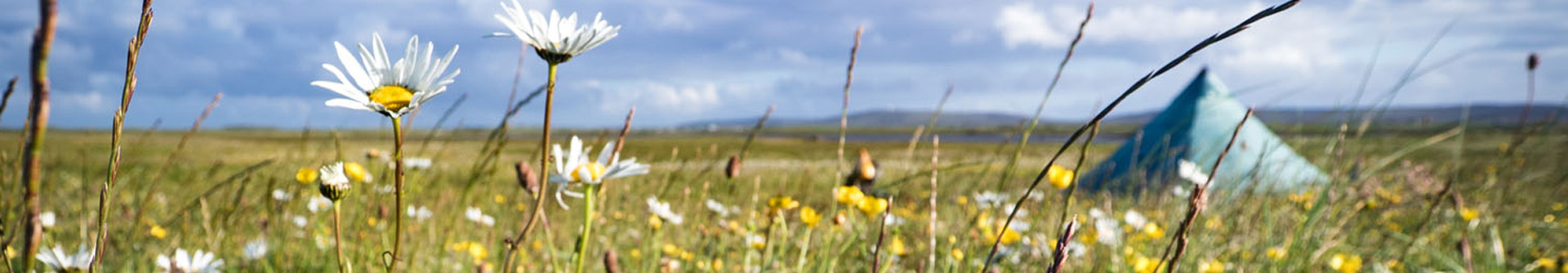 Wykorzystuje zasoby środowiska w sposób optymalny, w zgodzie z zasadniczymi procesami ekologicznymi 
Chroni dziedzictwo naturalne i bioróżnorodność
Szanuje społeczno-kulturową autentyczność społeczności przyjmujących
Zapewnia opłacalne, długoterminowe operacje gospodarcze, gwarantując korzyści społeczno-gospodarcze rozłożone w sprawiedliwy sposób na wszystkie zainteresowane strony
[Speaker Notes: Aby szerzej omówić ten temat:
przedstaw Podróże Slow Food jako jedną z najlepszych praktyk tego klastra; informacje można odnaleźć na stronie internetowej: https://www.fondazioneslowfood.com/en/what-we-do/slow-food-chefs-alliance/
pokaż nagrania, które można odnaleźć na Moodle  http://www.granaidellamemoria.it/edu/mod/page/view.php?id=176
- wydrukuj i rozdaj «wskazówki» - pobierz dokument tutaj  http://www.granaidellamemoria.it/edu/pluginfile.php/479/mod_page/content/34/SLOW%20TRAVEL_The%20guidelines.pdf]
Edukacja
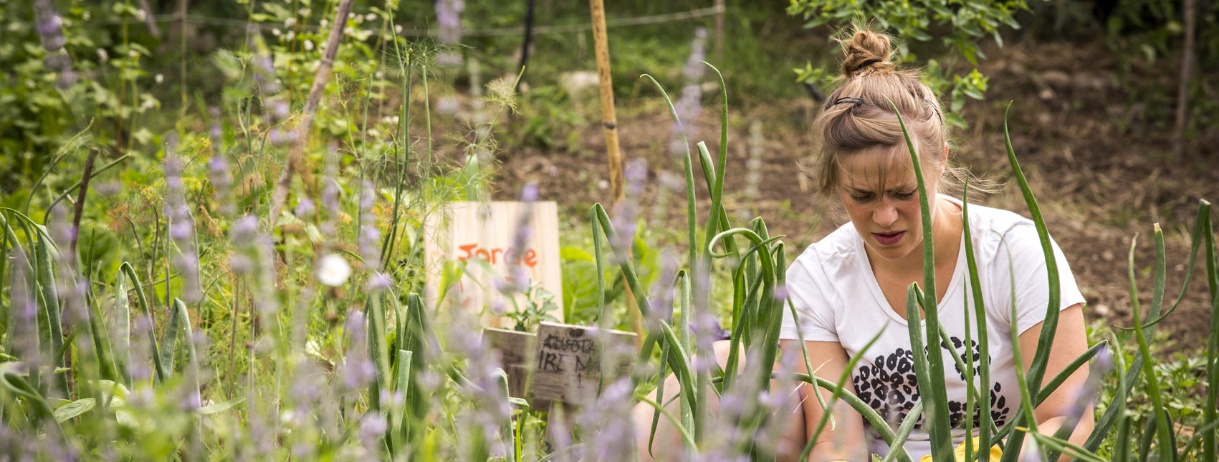 Jaką rolę odgrywa
w waloryzacji 
Dziedzictwa Kulturowego i Kulinarnego?
Uznaje dziedzictwo kulturowe i ekosystemy za dobra wspólne, które należy poddawać waloryzacji i udostępniać.
Zwiększa świadomość zrównoważonego korzystania z dziedzictwa kulturowego
Zwiększa poczucie przynależności do dziedzictwa kulturowego, poprzez rozwijanie projektów, których zadaniem jest promowanie emocjonalnej więzi i asymilacji kulturalnej w drodze waloryzacji różnych elementów obecnych na danym terytorium Rozwijanie i promowanie sieci obejmujących szkoły, władze publiczne, instytucje kulturalne oraz terytorium, na którym działają
Opracowuje podróże „doświadczalne” i skłaniające do refleksji, które są nakierowane na poznanie terytoriów jako „powszechnych dóbr kultury”
[Speaker Notes: Aby szerzej omówić ten temat:
Przedstaw Manifest Edukacyjny Slow Food (pobierz dokument tutaj  http://slowfood.com/filemanager/official_docs/SlowFood_Education_manifesto.pdf
Więcej informacji o koncepcji edukacji według Slow Food w podręczniku  http://slowfood.com/filemanager/Education/ENG_manuale.pdf]